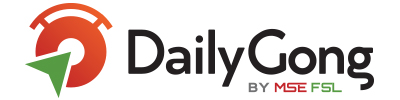 Mutual Fund Lump Sum & SIP Guide
LUMP SUM
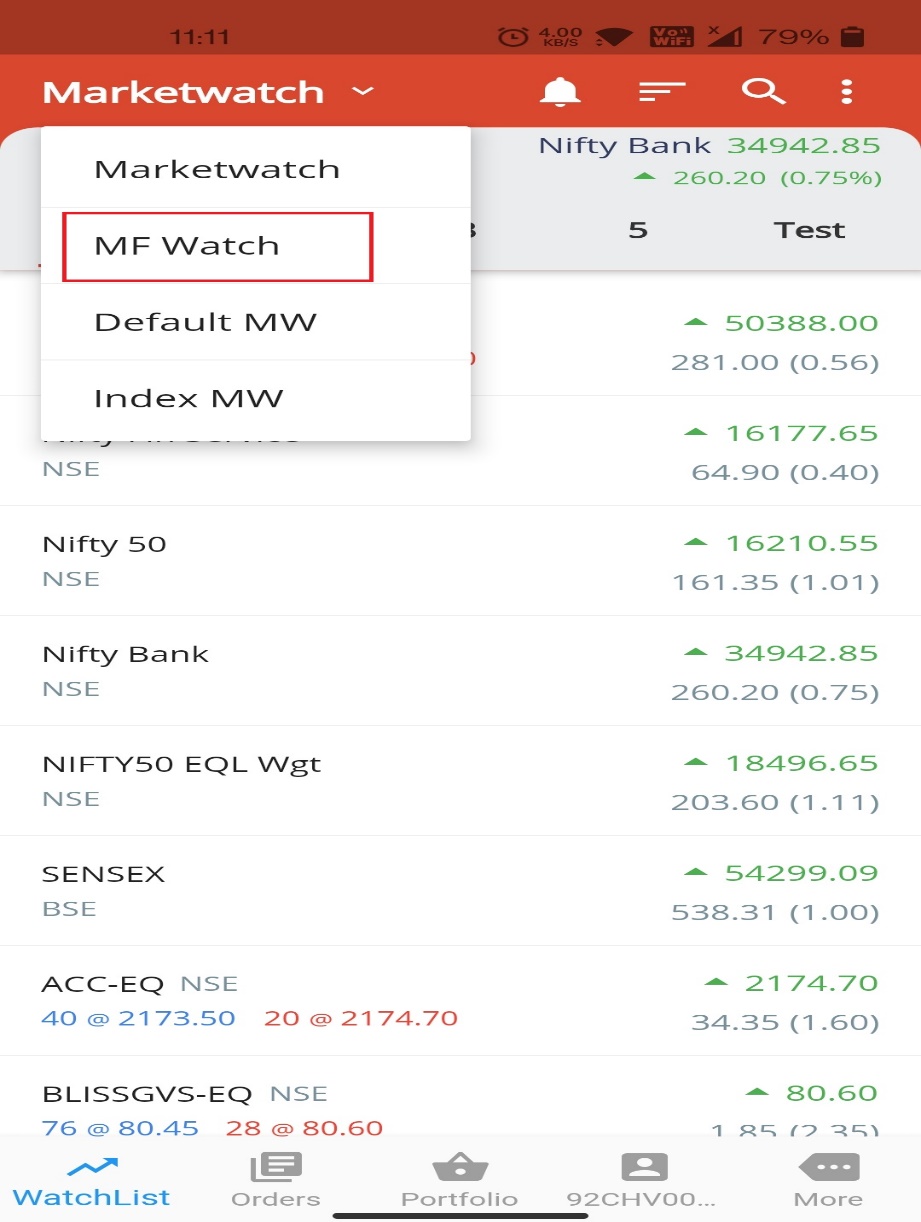 Click on Marketwatch  MF Watch
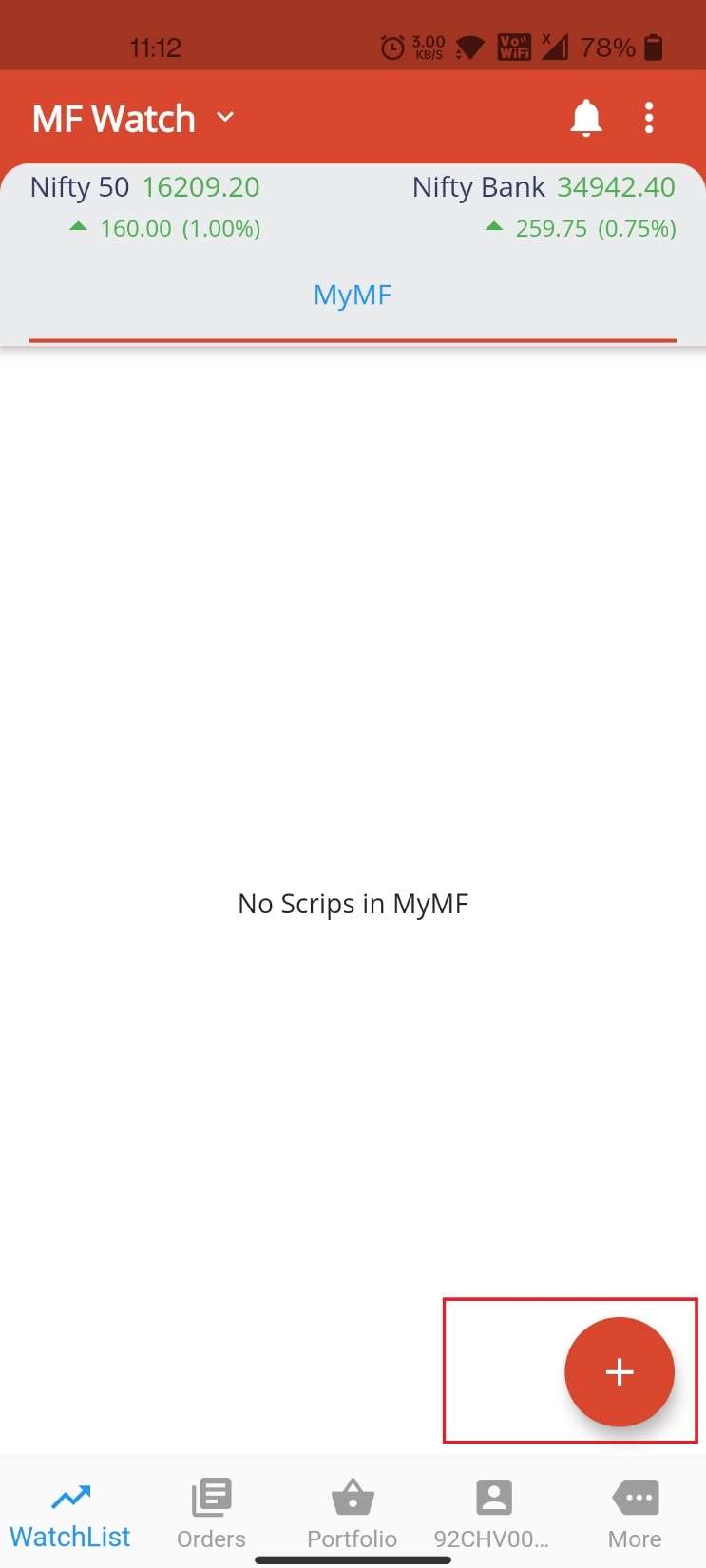 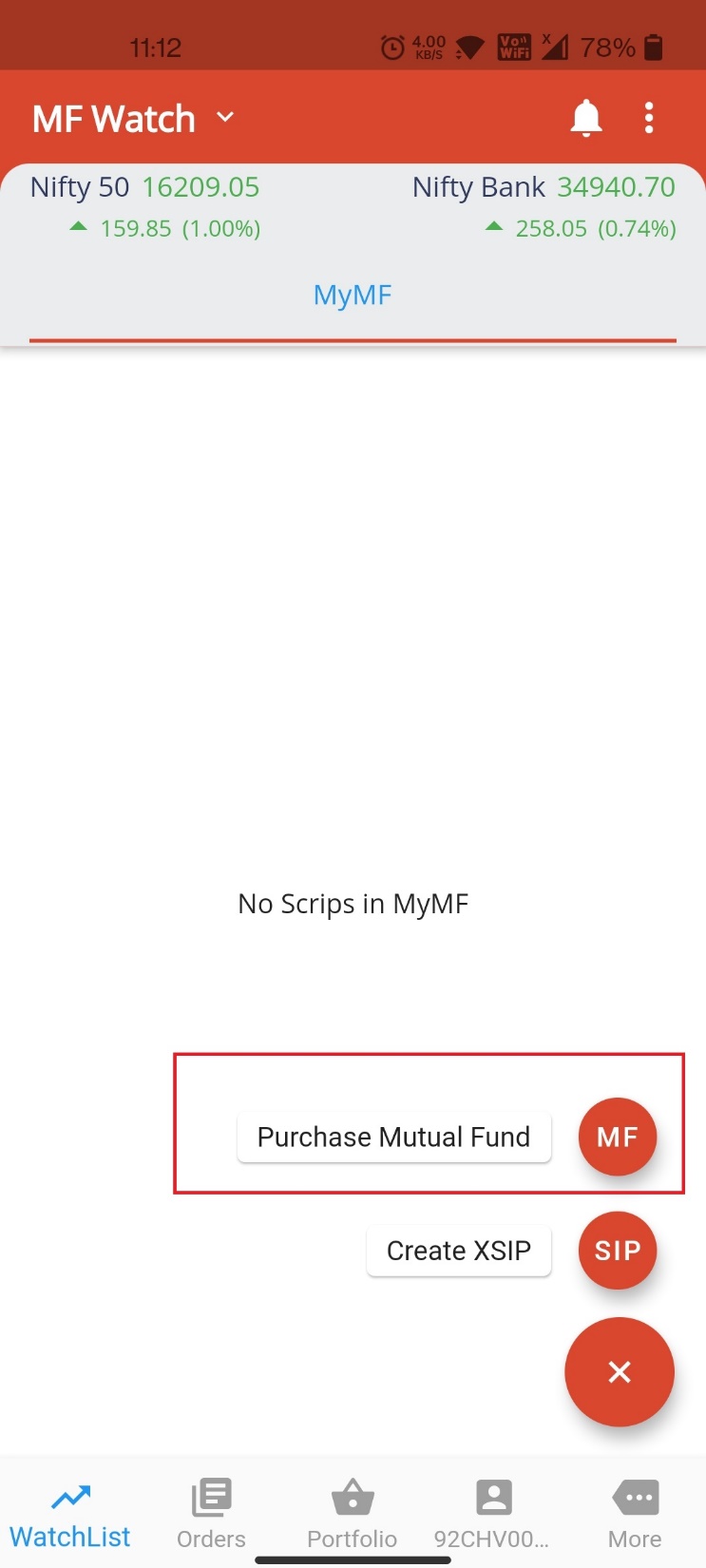 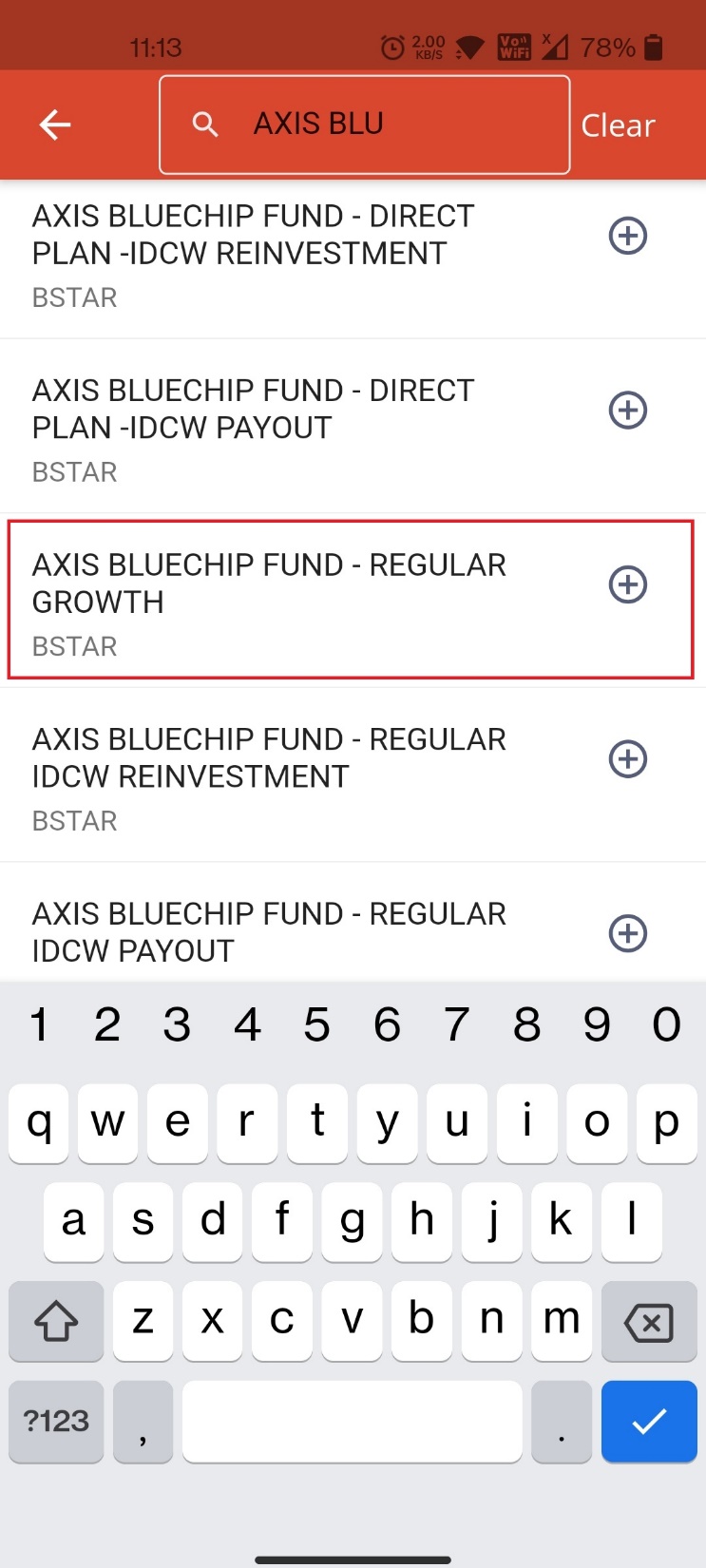 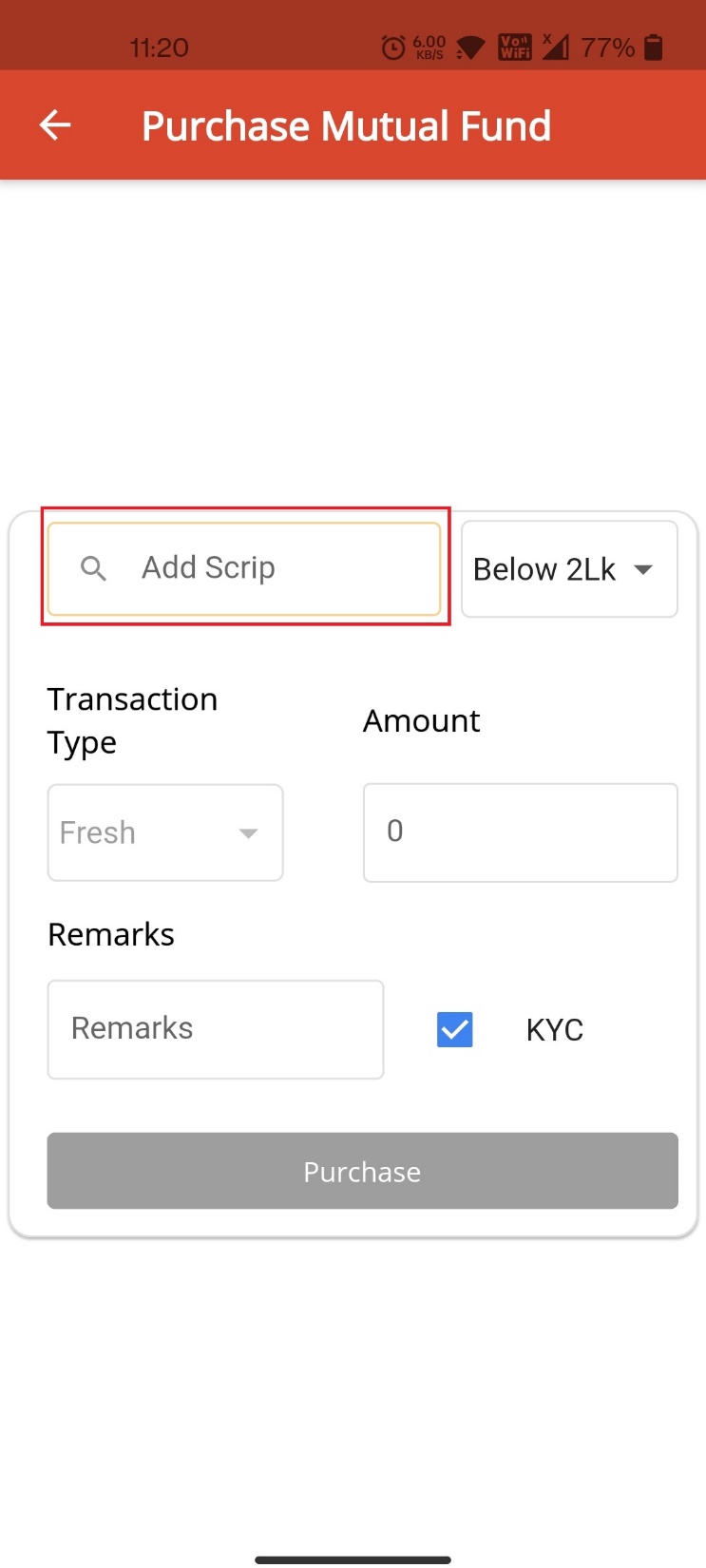 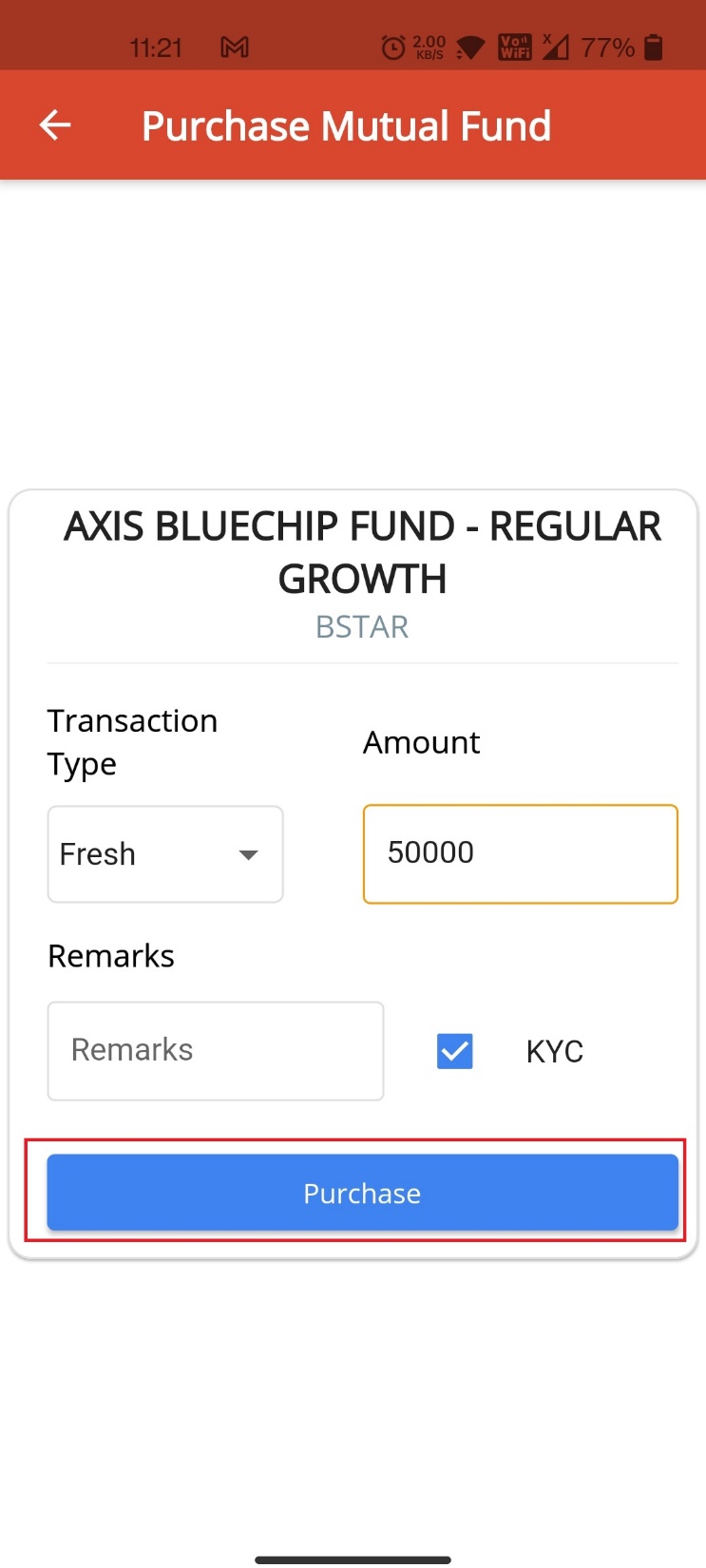 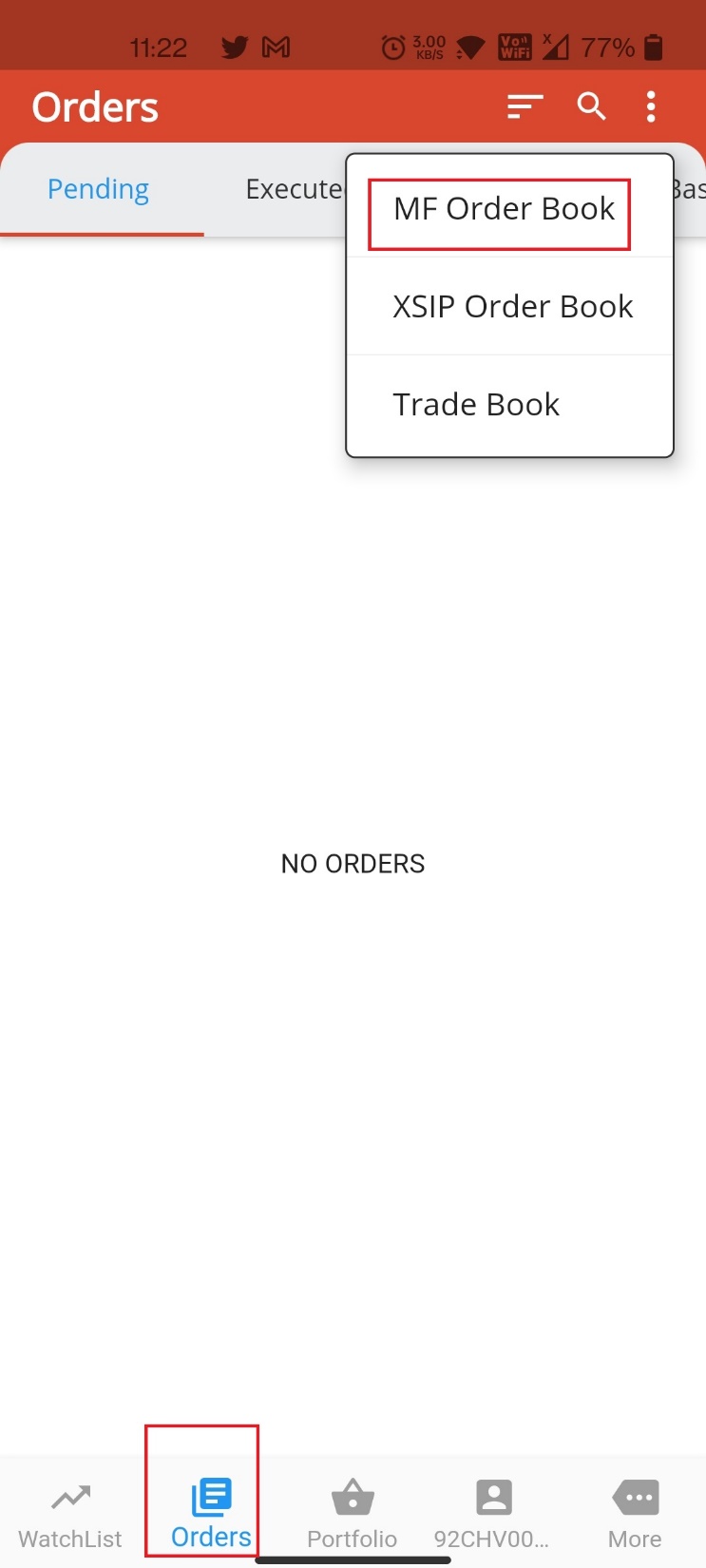 Go to ORDERS  | MF Order Book to get the order status and Make Payment
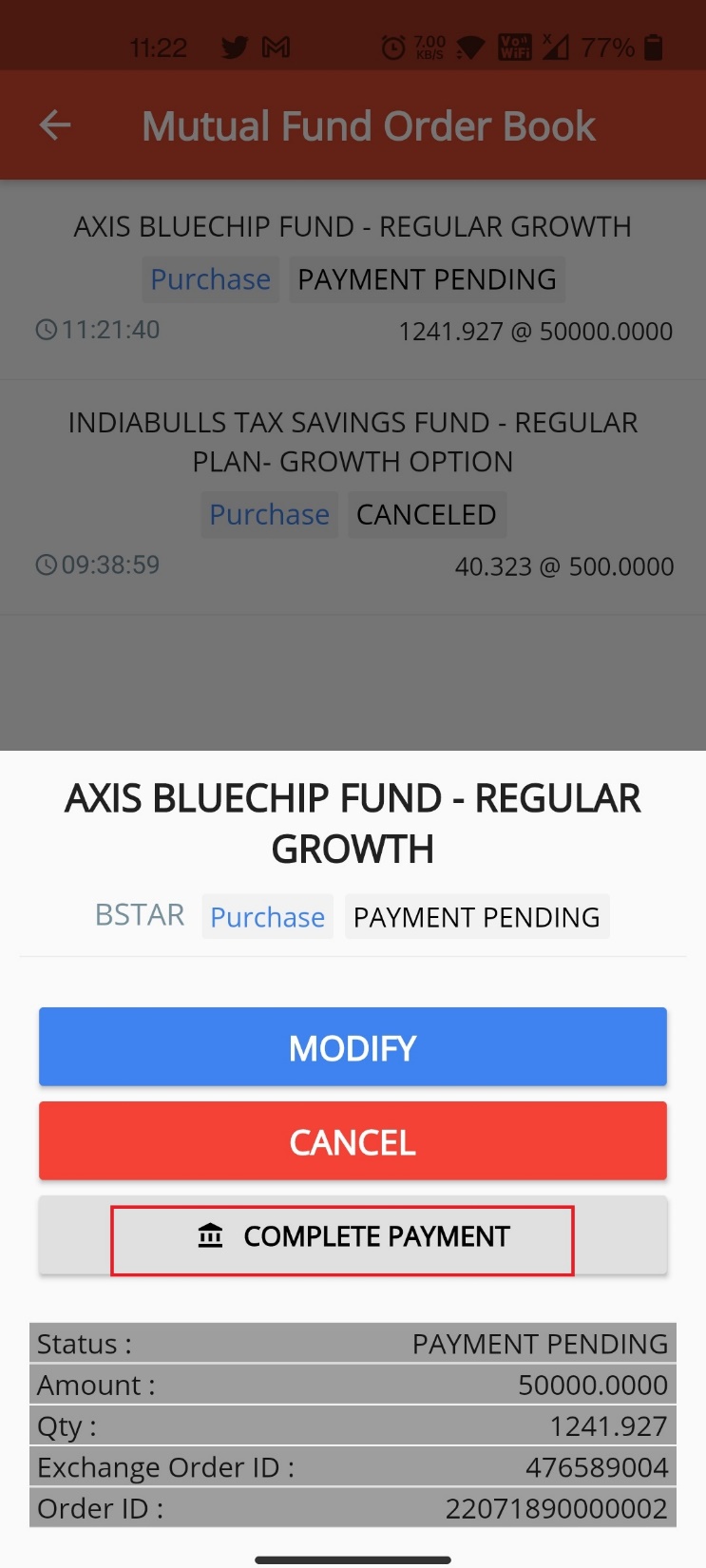 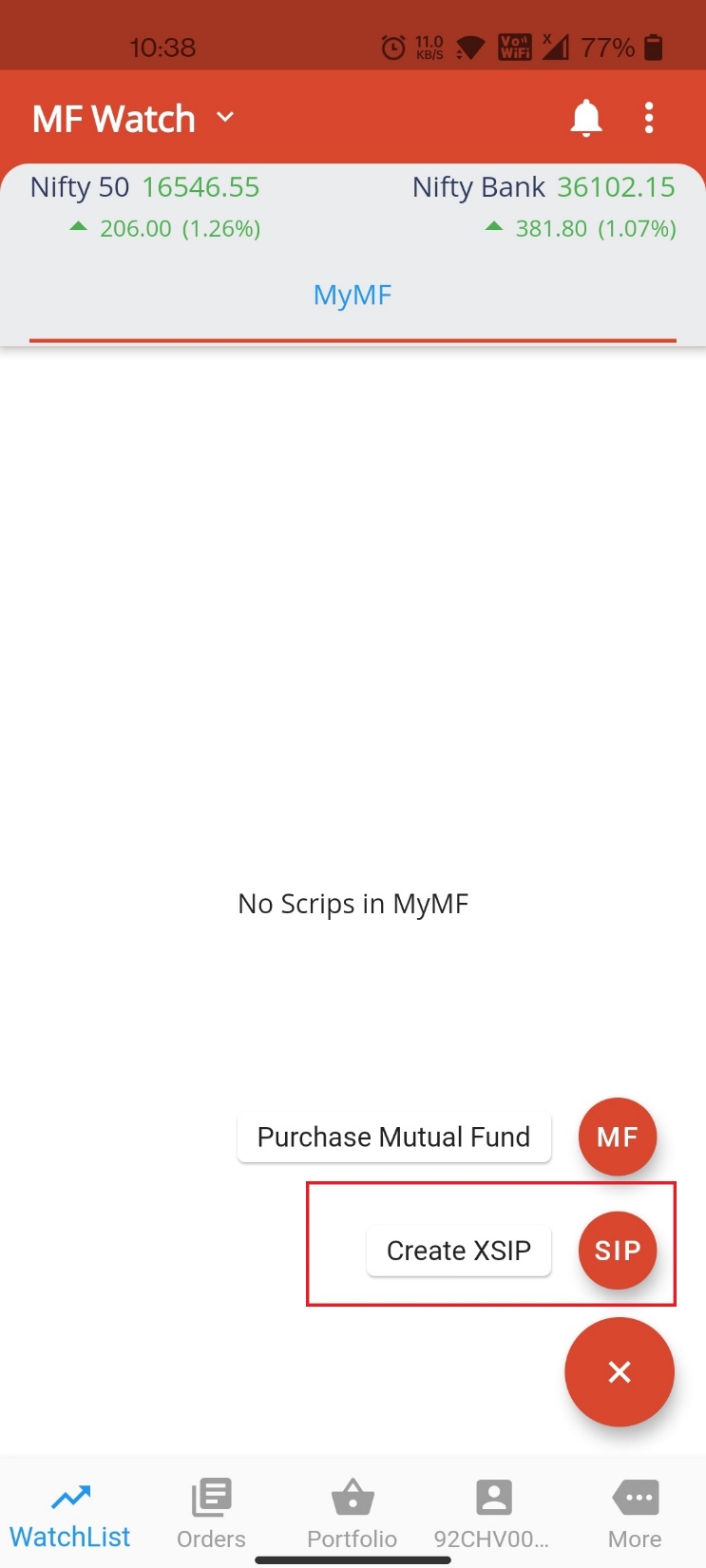 SIP REGISTRATION
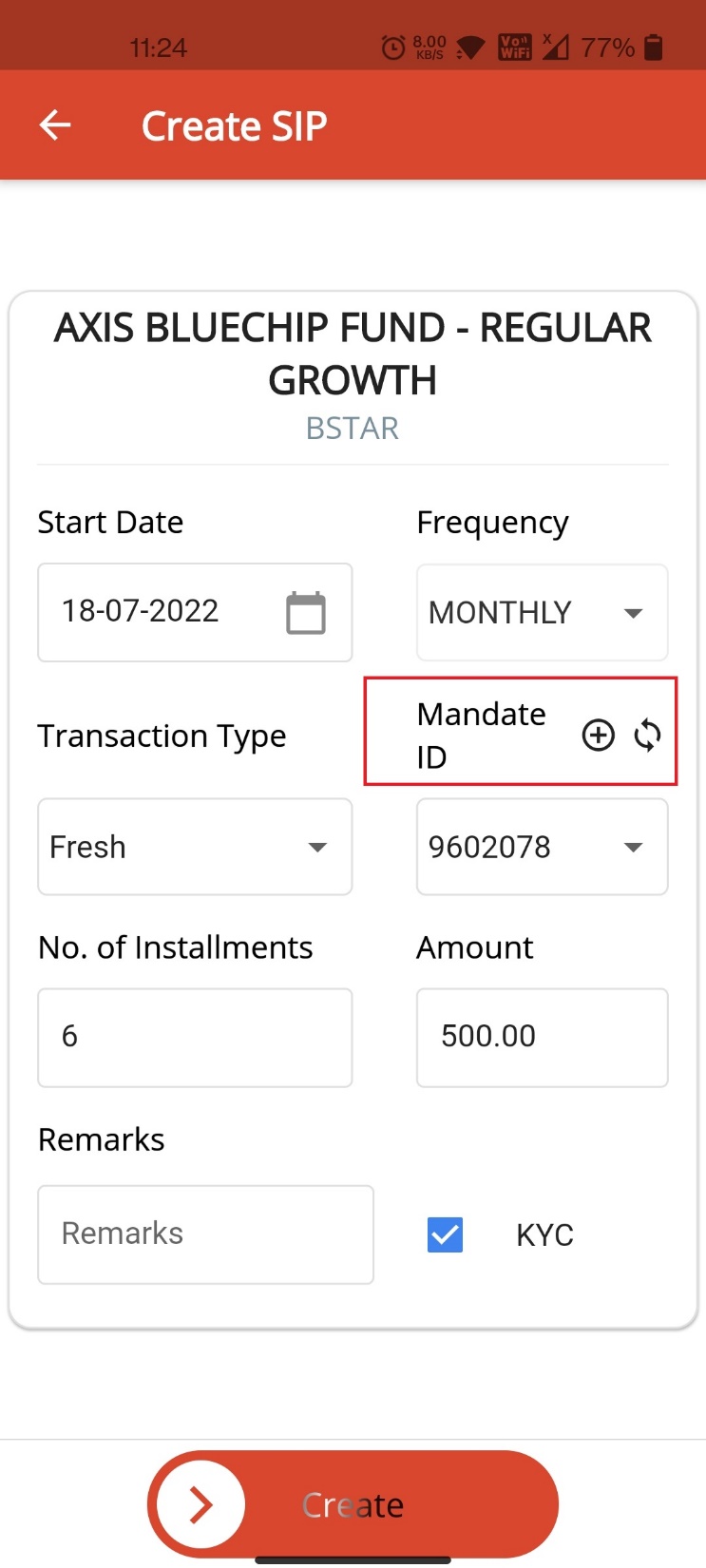 CLICK ON THE Mandate + symbol to register a mandate
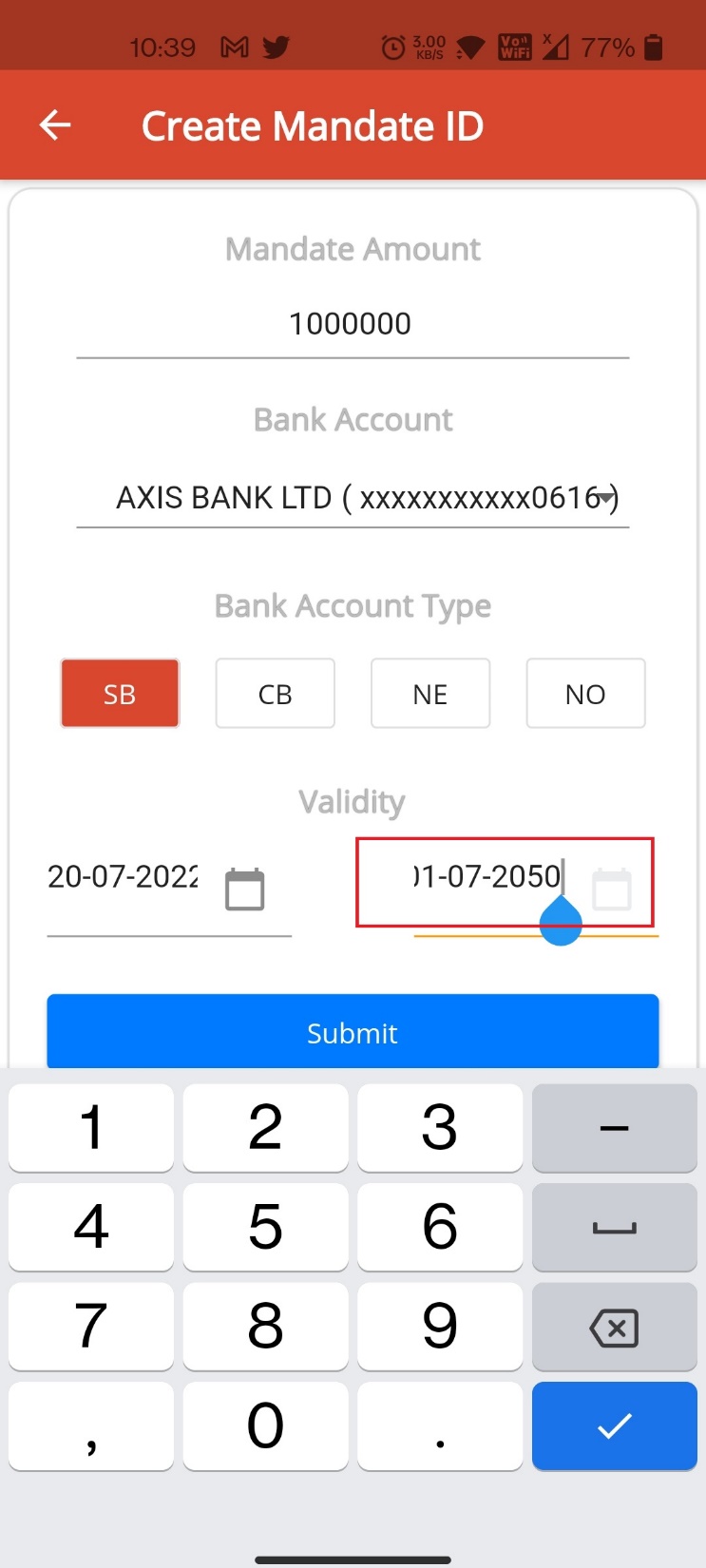 Please Enter the mandate amount as 10 lakh , 20 lakh this column describes the Maximum amount can be debited from the account not the SIP amount.
By Clicking up on submit. Mandate registration email will be sent to the registered email. Users has to authorize it with their Netbanking login
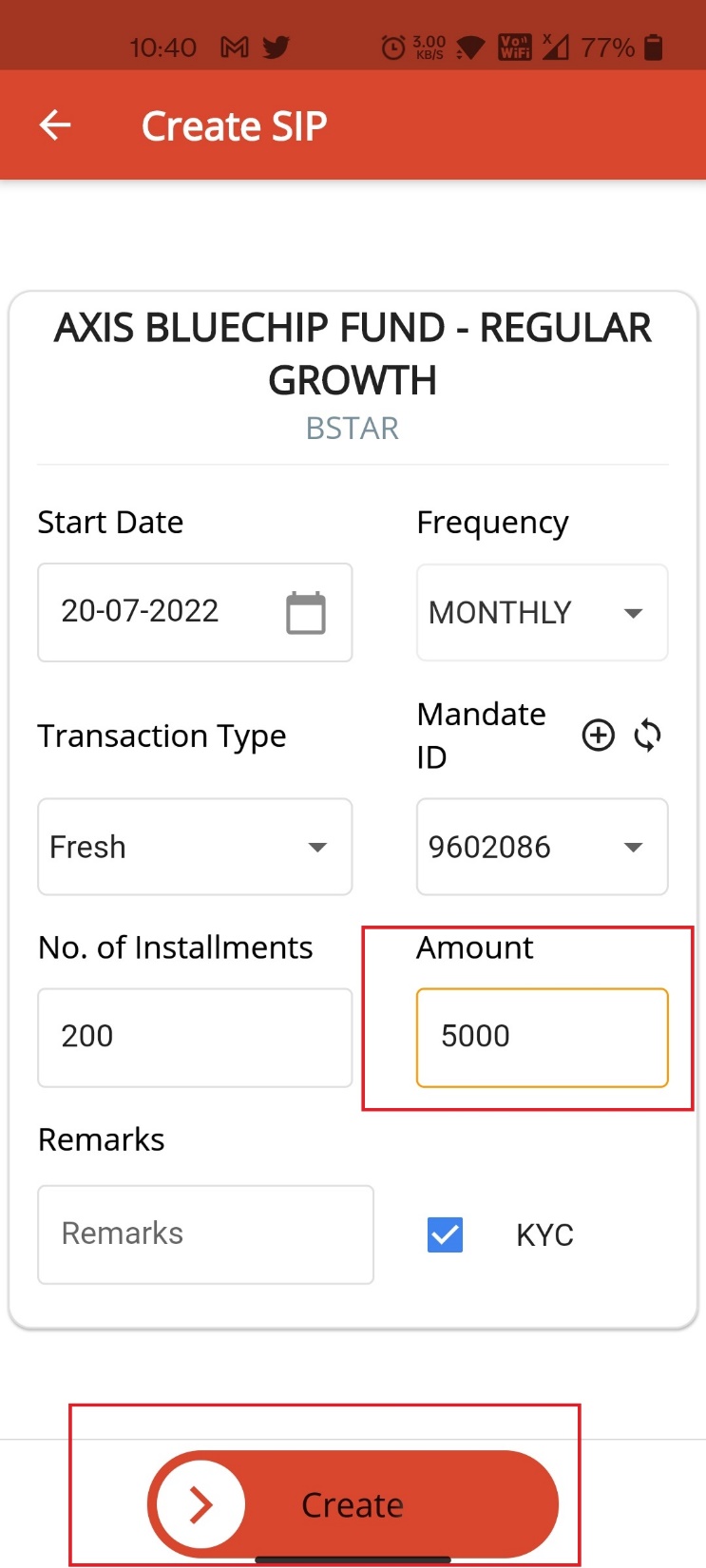 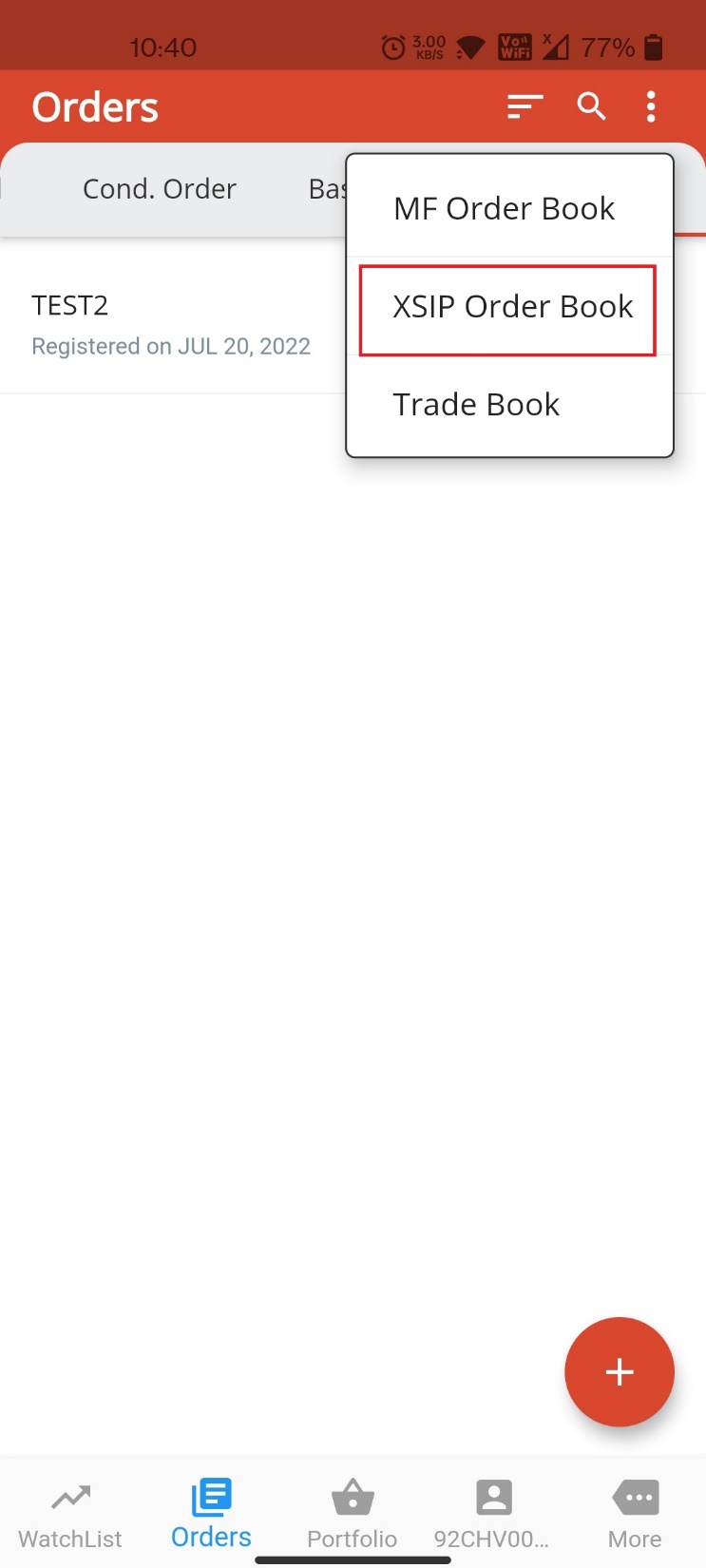 Please click Orders  XSIP orders to check the order status and make payment.